Enhancing Experiential Learning and Competency Development using Technology
02.18.2021
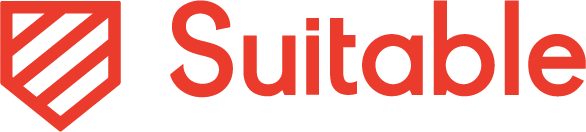 Introductions
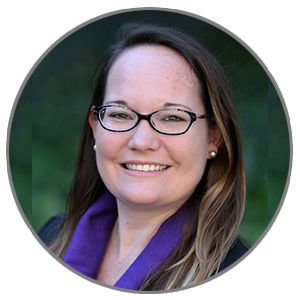 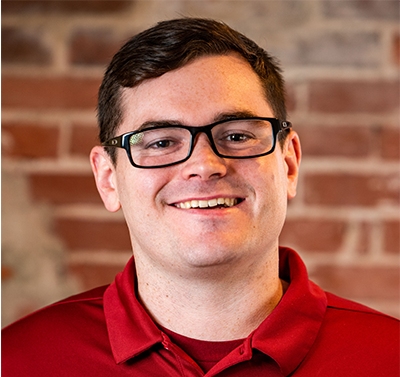 Catherine Coe
Director of Online Programs and Enrollment Management
Warrington College of Business
University of Florida
Sean Carson
Vice President 
University Partnerships
Suitable
2
Heavener School of Business
Heavener offers bachelor’s degrees in Finance, General Business, Management, Information Systems & Operations Management, and Marketing
More than 4,500 students enrolled
U.S. News & World Report Number: 1 Online Business Bachelor Degree
50% of Heavener students graduate with an international experience
U.S. News & World Report Top 15 U.S. Publics: 2020 Best Undergraduate Business Programs
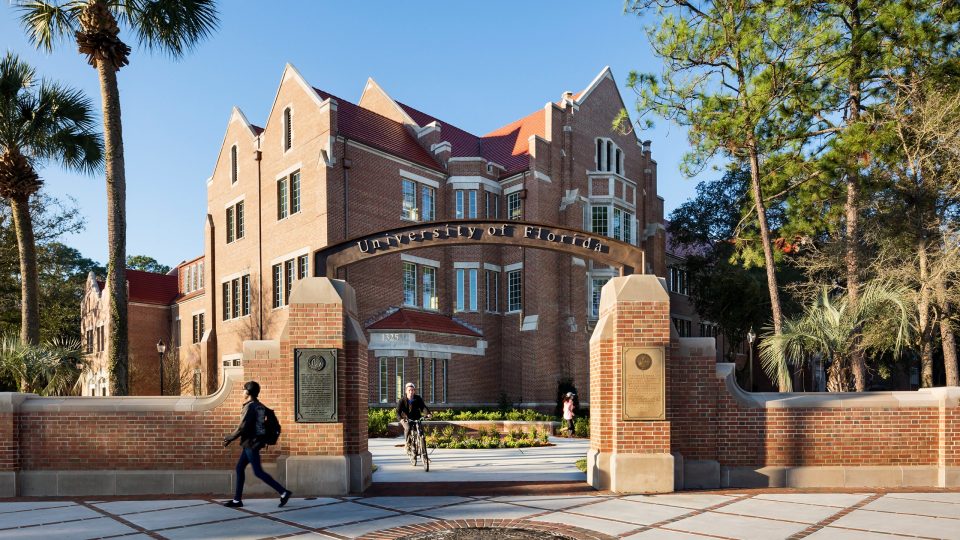 3
Agenda
Life before Gator Ready
Why make a change?
Why technology was necessary
Identifying Professional Competencies for Gator Ready
Bridging Student Engagement and Career Readiness
Personalizing the Student Experience
How Gator Ready impacted Heavener
Gator Ready app tour
Strategies for successful student adoption
Future Plans for Gator Ready
Questions
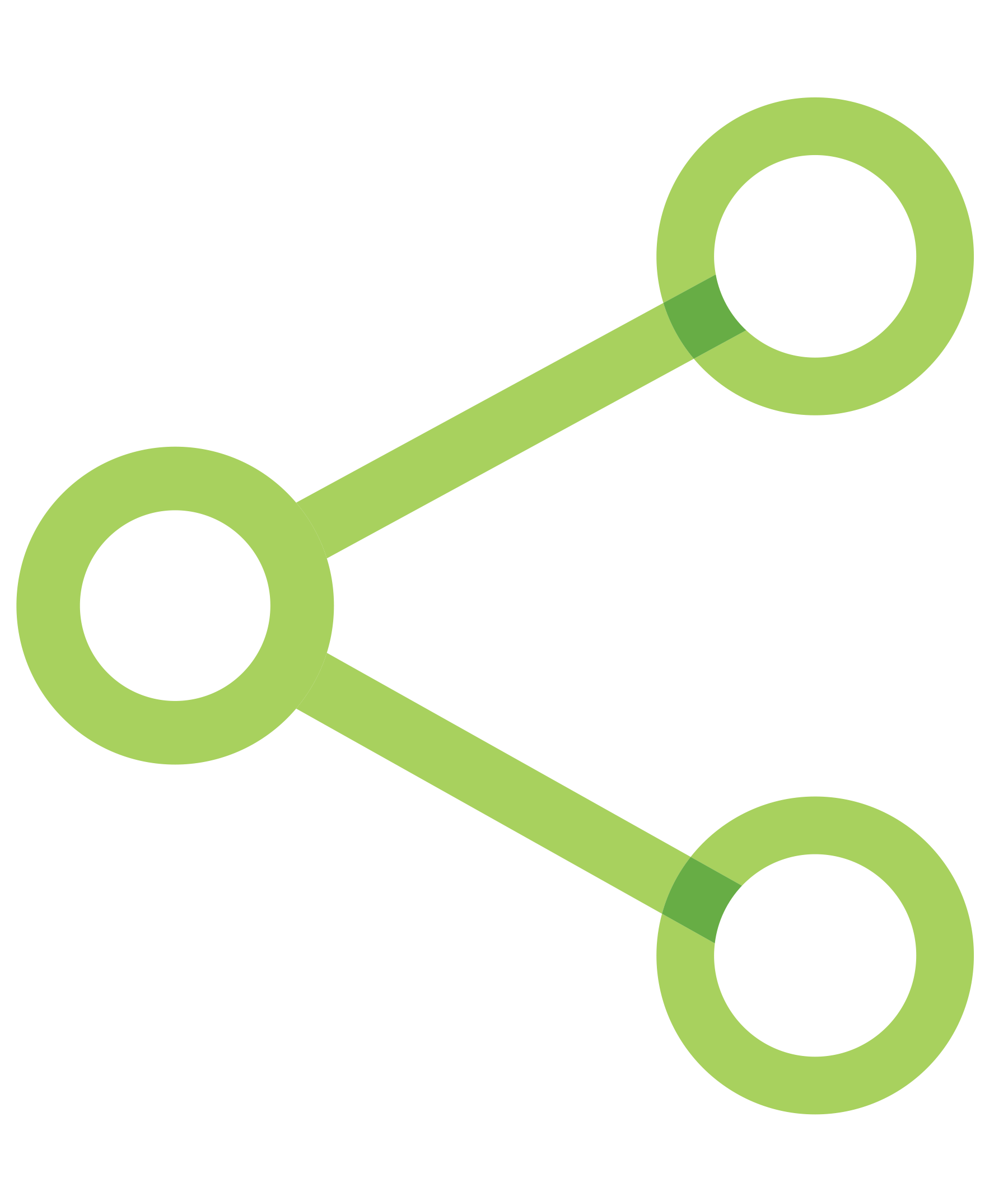 Learning outcomes for this session
Learn how to unify your student engagement and career readiness programming
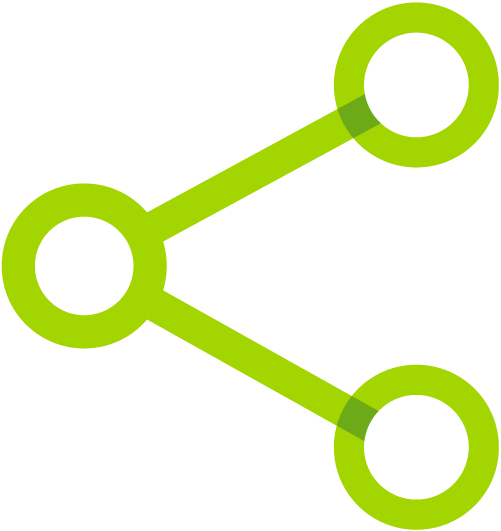 Learn how to leverage technology in order to track your students’ co-curricular and experiential learning
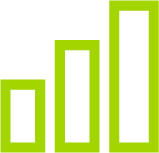 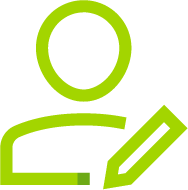 Learn how to personalize and gamify your student experience to increase student engagement
5
Life at Heavener before Gator Ready
Numerous programs in place for students outside of the classroom
‘Student Engagement’ and ‘Career Development’ not connected
Student leaders were highly engaged
No formal approach to the assessment of competency development
No technology in place to track student participation
Struggled to engage the Middle 60% of students
6
POLL
How is your business school using technology to enhance experiential learning and competency development?
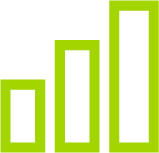 Why make a change?
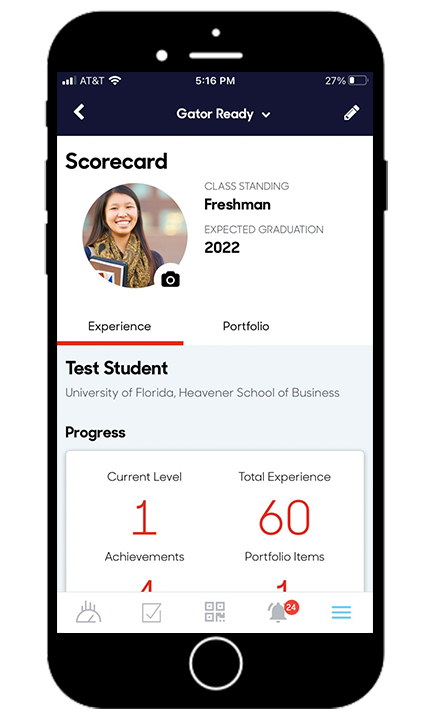 Wanted to engage the Middle 60% in the Heavener experience
Wanted to adopt a competency-based career development approach
Employer demand for soft skills was evident
No umbrella for out-of-class learning to live
No way to assess the competencies that students were developing
No way for students to track their own competency development
8
Why was technology necessary?
Wanted to engage the Middle 60% in the Heavener experience
Wanted to adopt a competency-based career development approach
Employer demand for soft skills was evident
No umbrella for out-of-class learning to live
No way to assess the competencies that students were developing
No way for students to track their own competency development
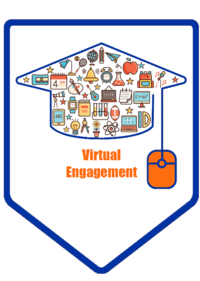 9
POLL
How is your business school using competencies to unify programming?
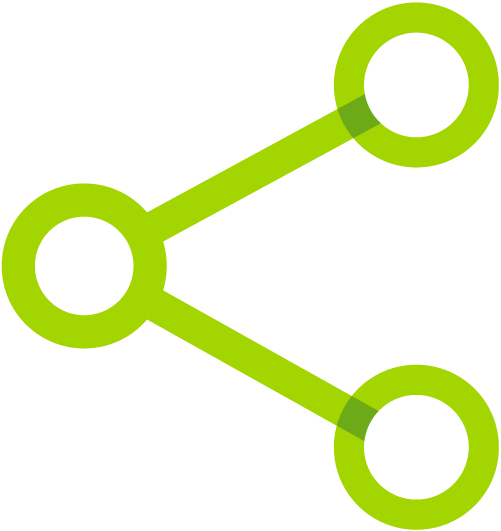 Identifying Gator Ready Competencies
Combined Heavener Vision Statement with NACE Career Readiness Competencies
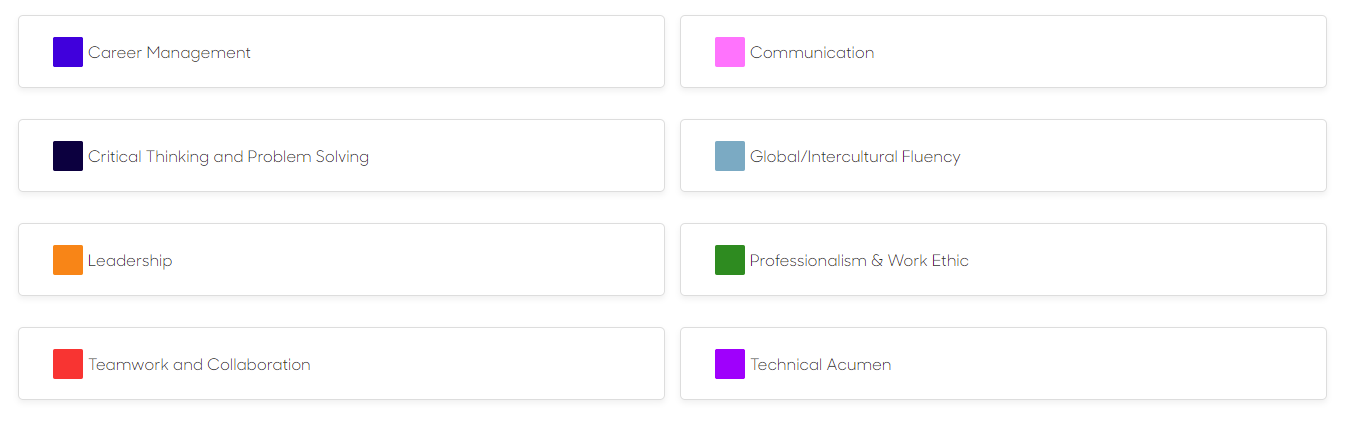 11
Bridging Student Engagement and Career Readiness
GATOR READY
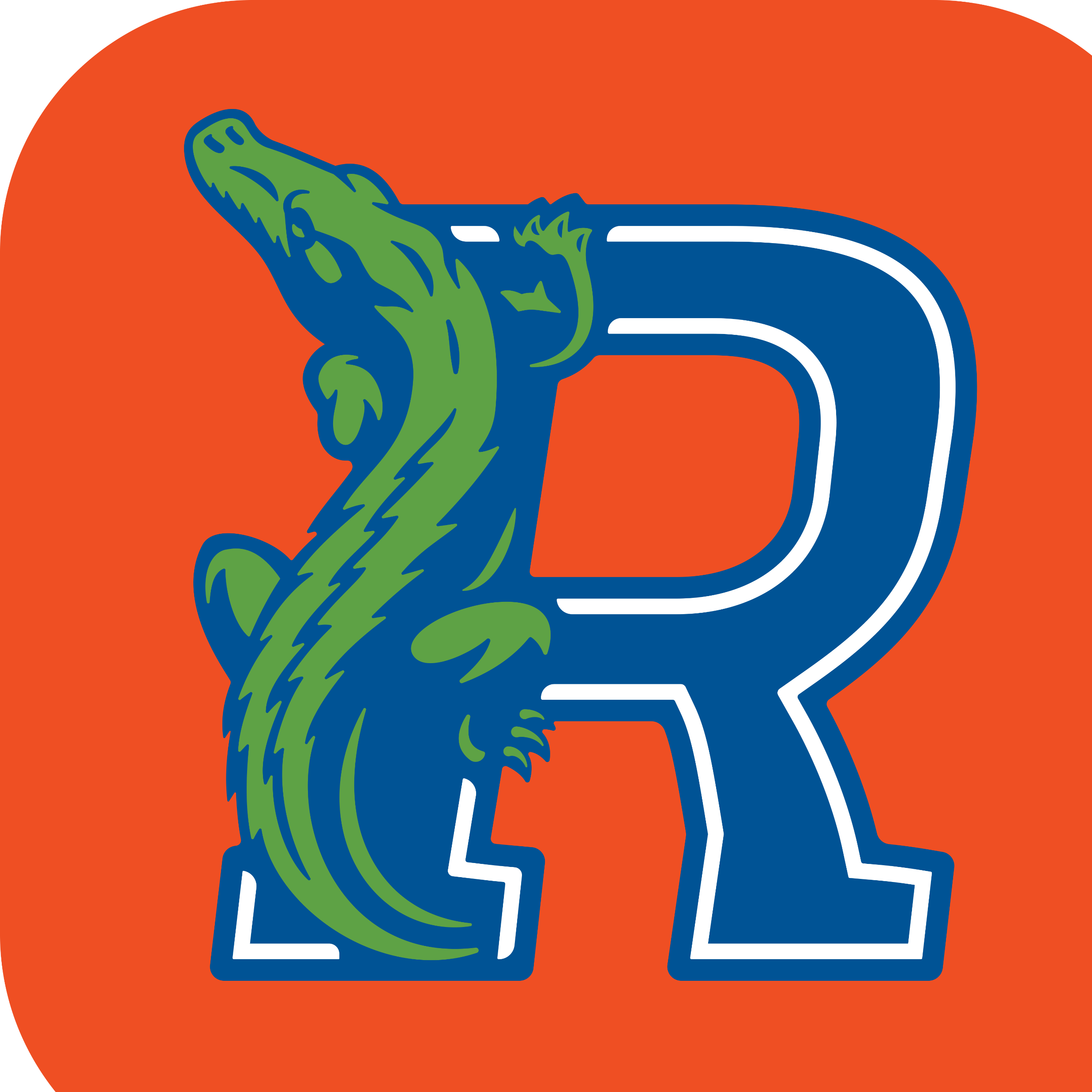 CAREER READINESS
STUDENT
ENGAGEMENT
12
Personalizing the Student Experience
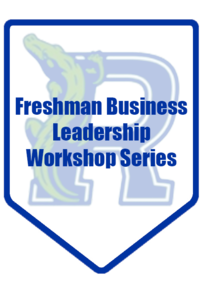 Student leadership pathway (top 20%)
Gator Ready pathway (middle 60%)
Program logo, branding and colors
Digital Badge Images
“Choose your own adventure” approach
Combination of both synchronous and asynchronous programming
i.e. Live Events vs. LinkedIn Learning Modules
Custom student groupings: Cohort, Major, Minor, Student Org, Heavener Leaders Sequence, Heavener Events
Groupings aid Heavener with detailed reporting and analytics as well
13
How Gator Ready impacted Heavener
Real time participation and assessment data
Culture change in the business school
Opened up the playing field for more students (more awareness)
Competency-based model creates consistency
Aligning program objectives with competencies
Mobile app engagement – “meeting students where they are”
Made student engagement during COVID much easier
Created experiential activities to satisfy internship requirement for cancelled internships
14
Tour of Gator Ready
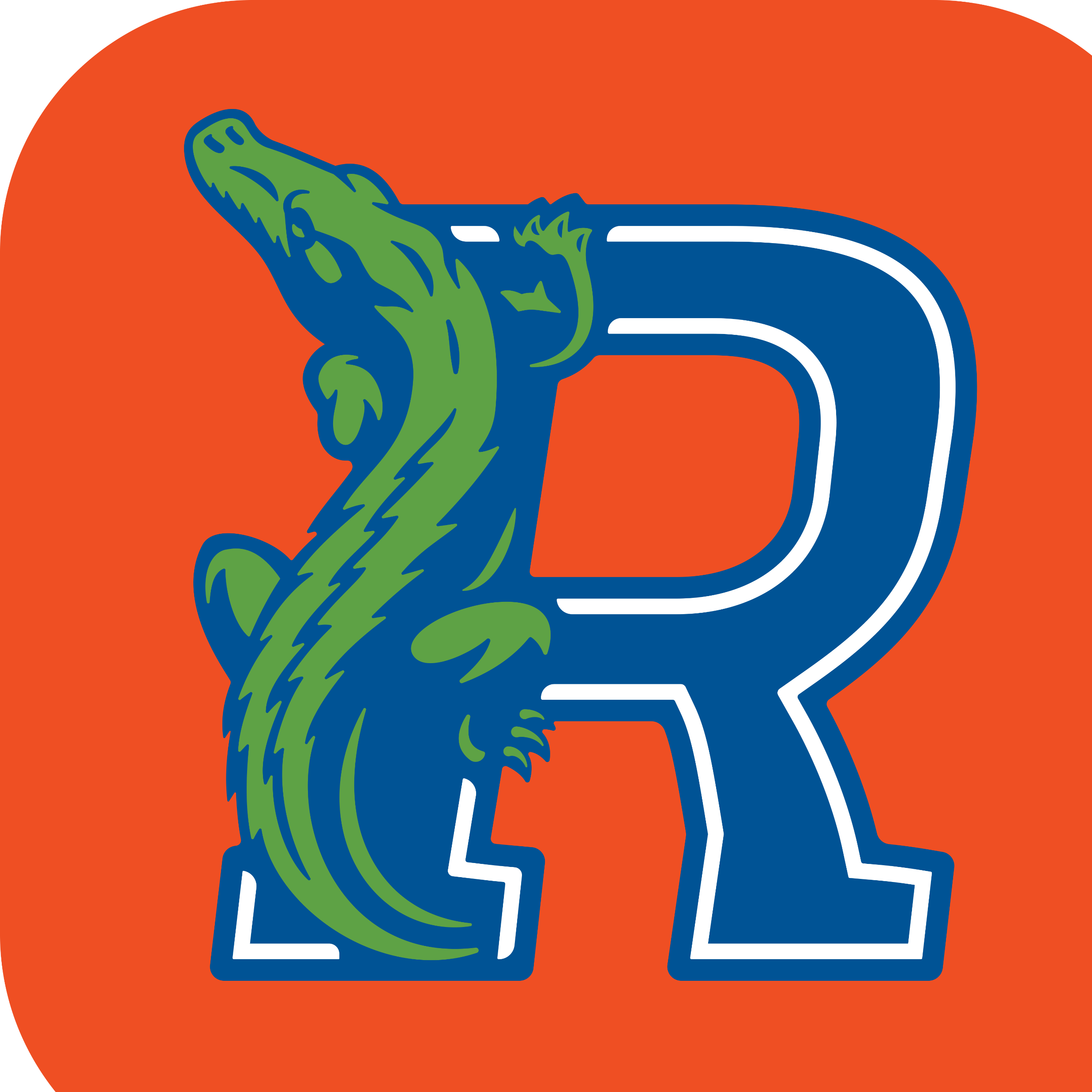 15
Dashboard and Mobile Scorecard
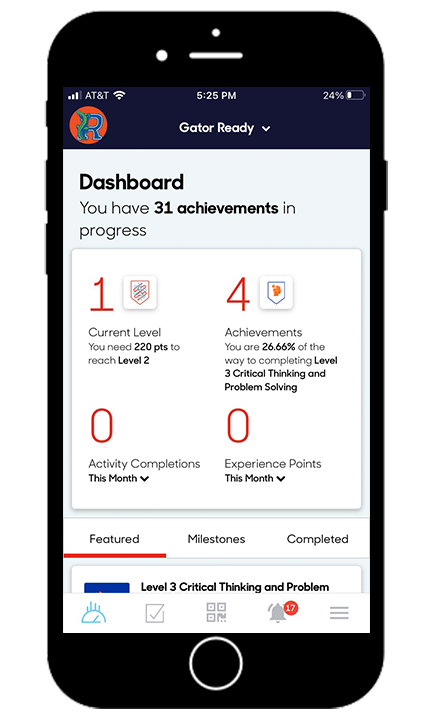 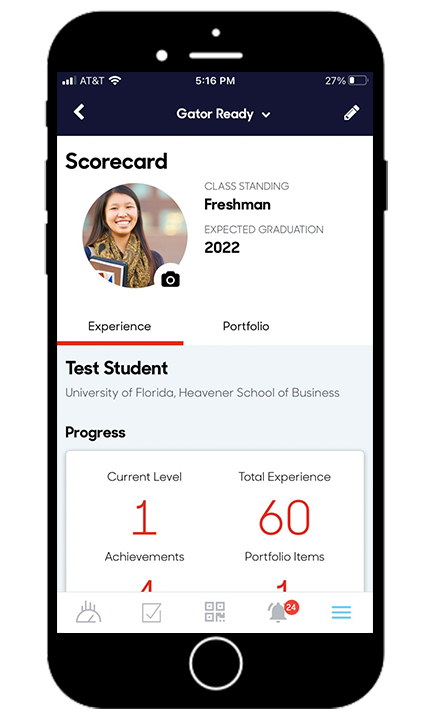 16
Push Notifications
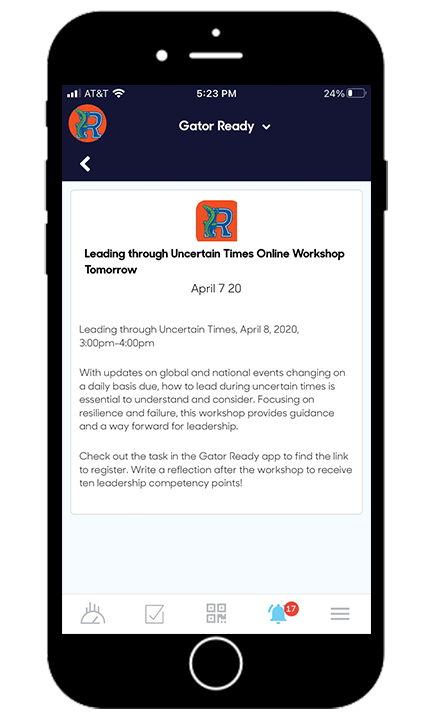 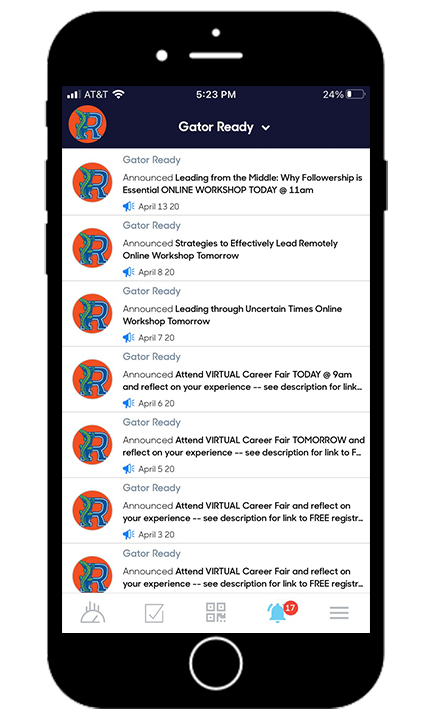 17
Achievements
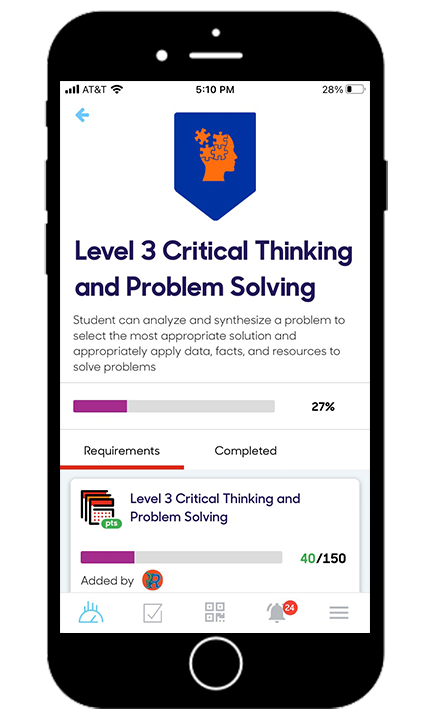 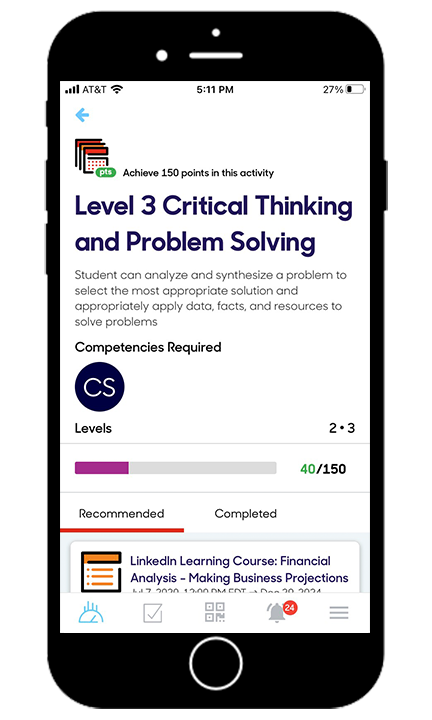 18
Gator Ready Digital Badge Branding
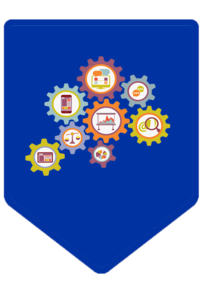 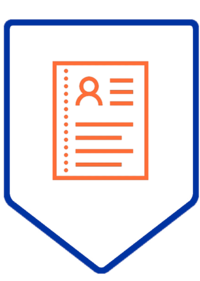 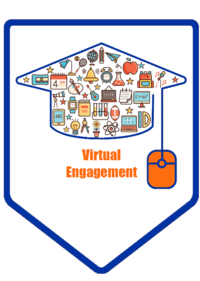 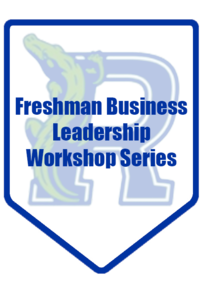 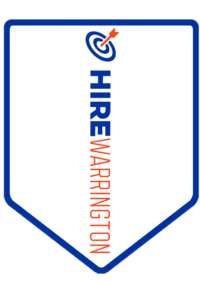 19
Activities, Upcoming Events, Leaderboard
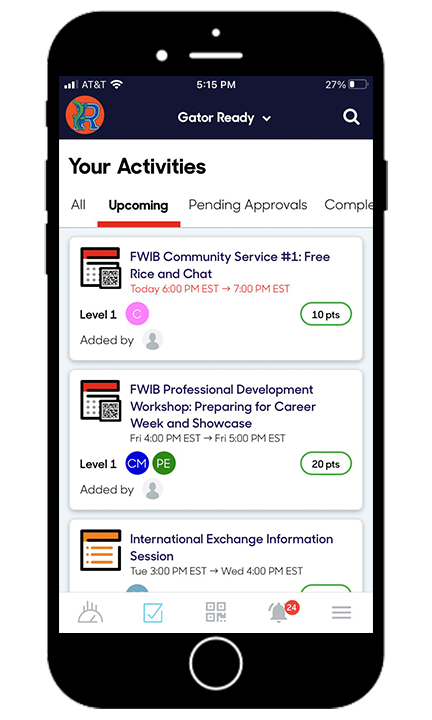 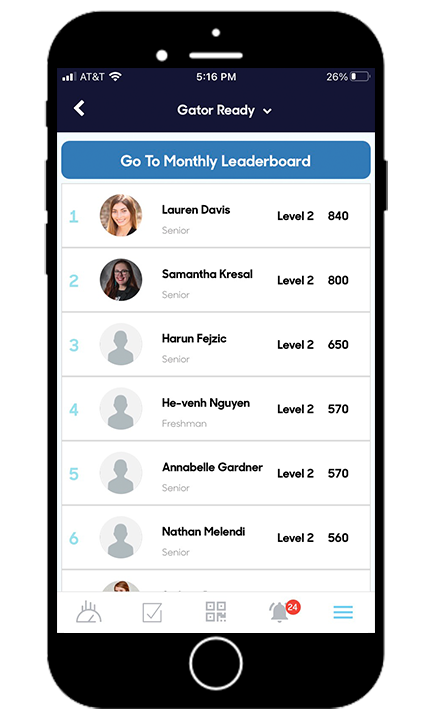 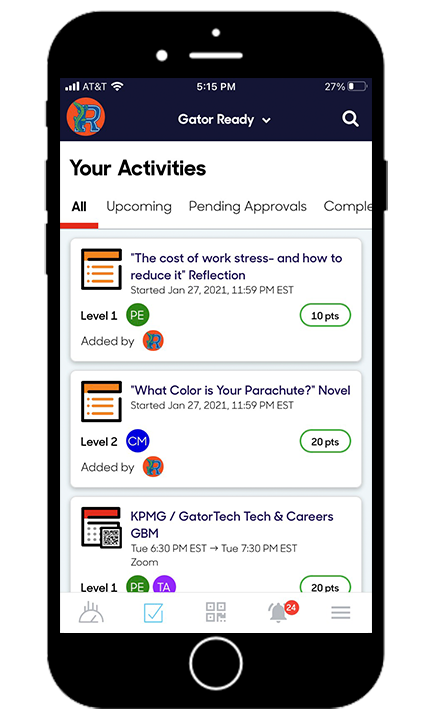 20
Give Credit Capabilities
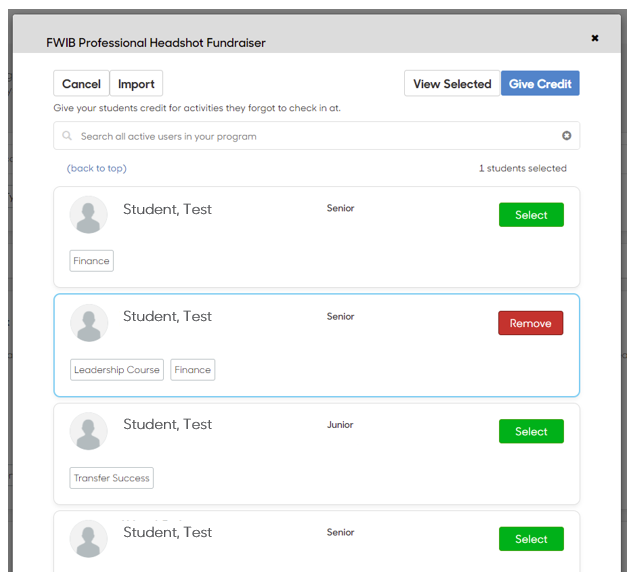 21
Student Communication Capabilities
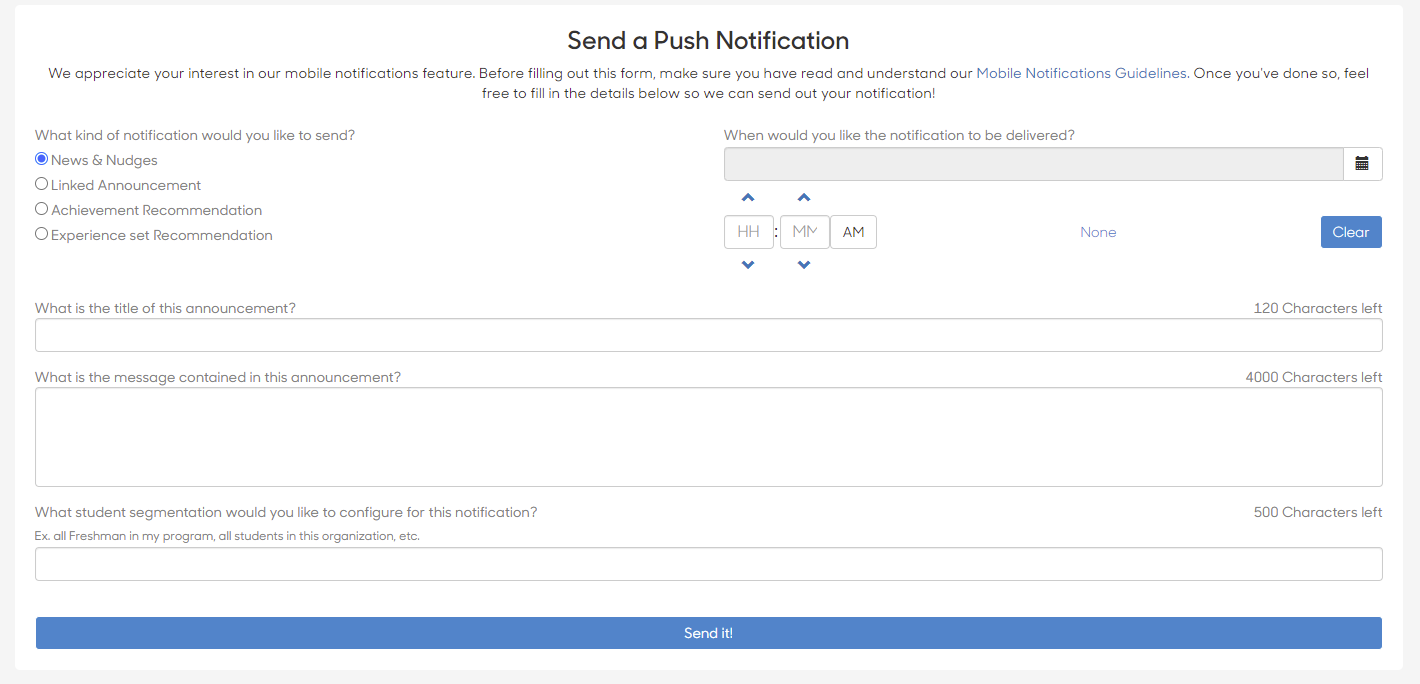 22
Real Time Engagement Analytics
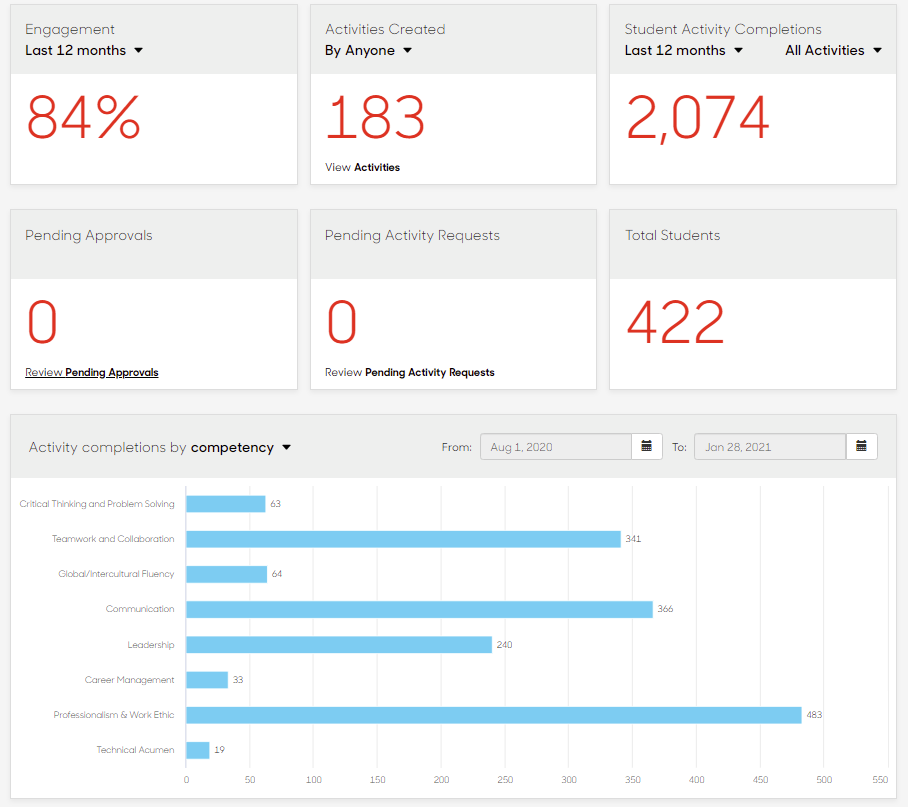 23
Strategies for Successful Student Adoption
Start with a smaller planning team
Create a brand that is personalized to your school
Develop a comprehensive awareness strategy
Student value proposition: Engagement = Development
Take advantage of momentum. Be ready to scale
Created Hype videos for your program
Create walk through video for student usage
Get buy-in for a faculty support pilot
Experience-based incentives are more effective
Create a student ambassador program
Employer buy-in can sell the value for you
Give students options to earn progress. Don't be too prescriptive. 
Feature engaged students in your periodic newsletter
Team-based competitions add a social component
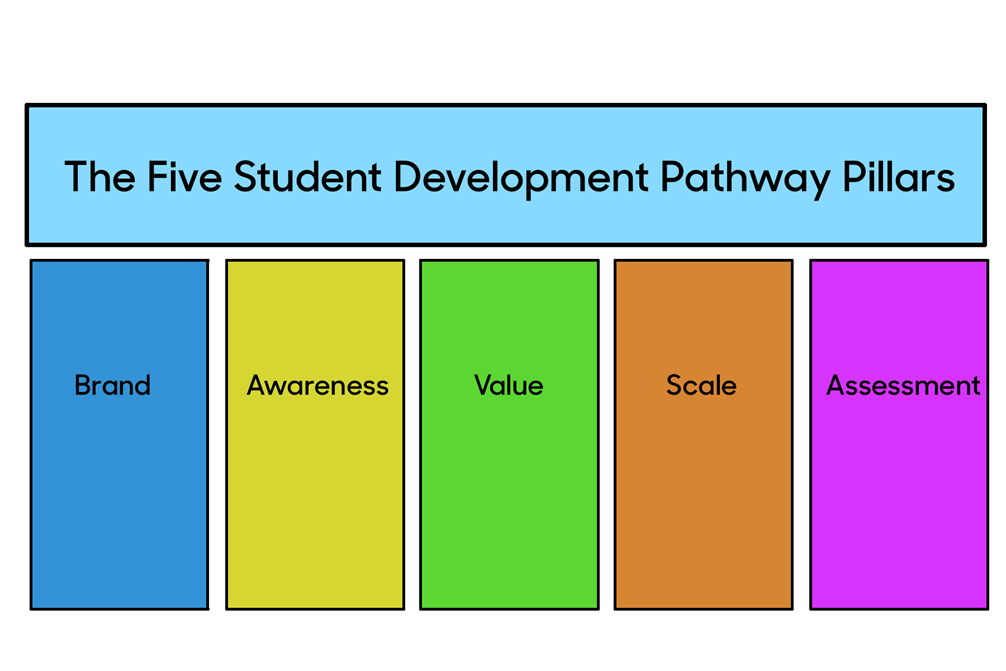 24
Future Plans for Gator Ready
Tie Competencies into course work
Mapping competencies to employment opportunities
Using Gator Ready scores as gateway to career events
Program evaluation and assessment using Gator Ready data
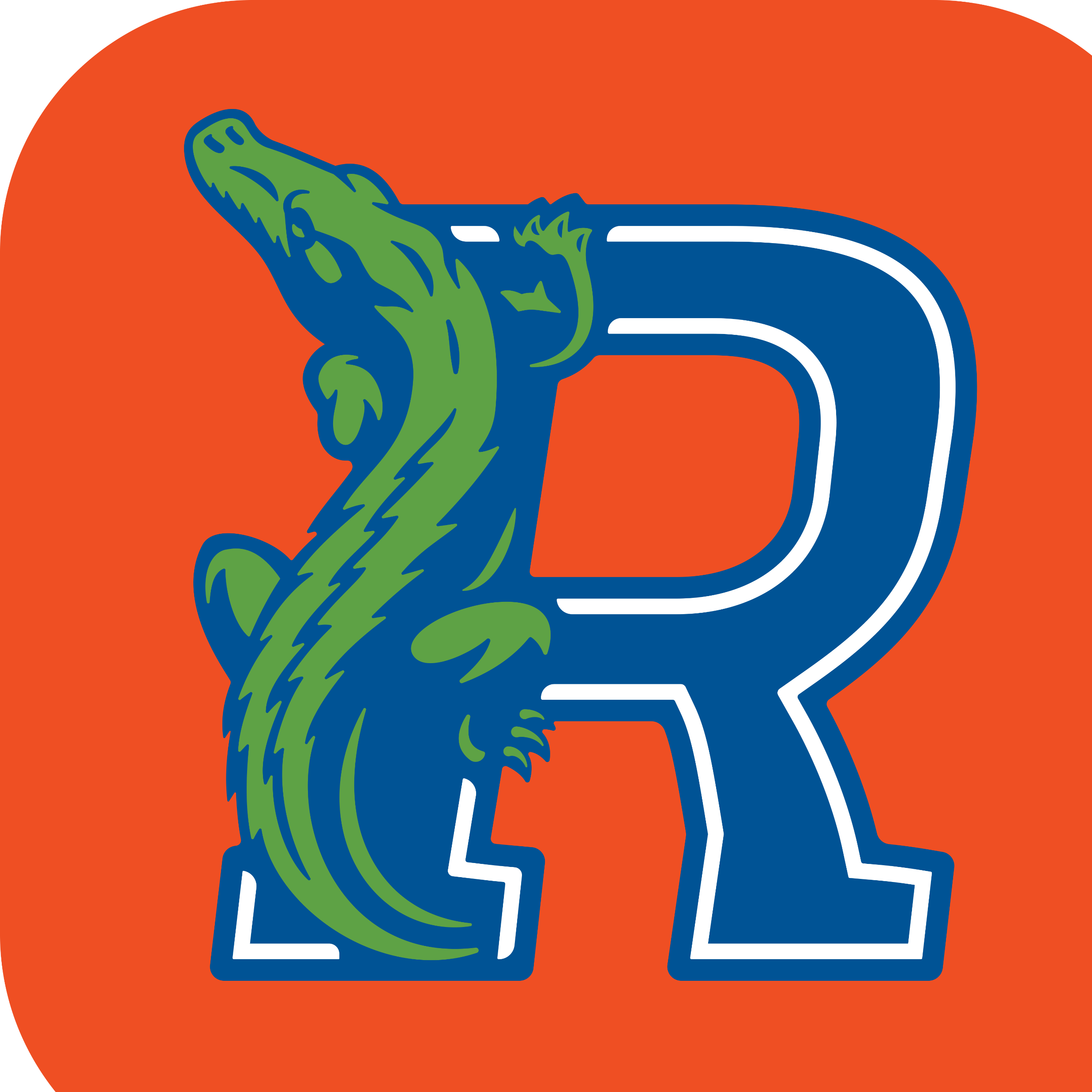 25
POLL
What would you like next from Suitable?
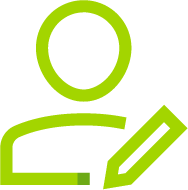 Questions?
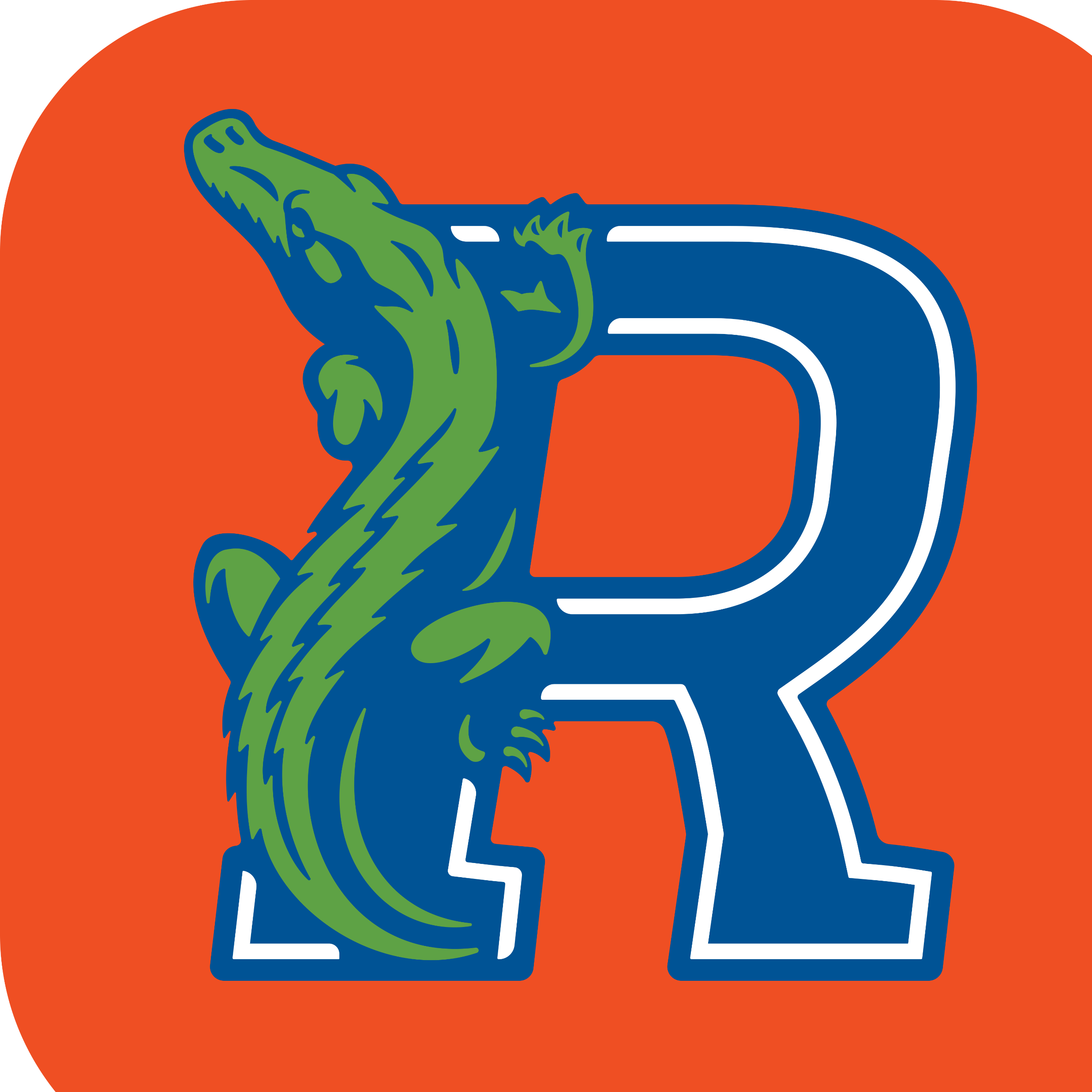 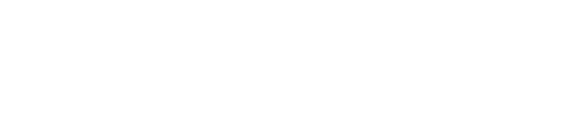